Прислів’я до
казок
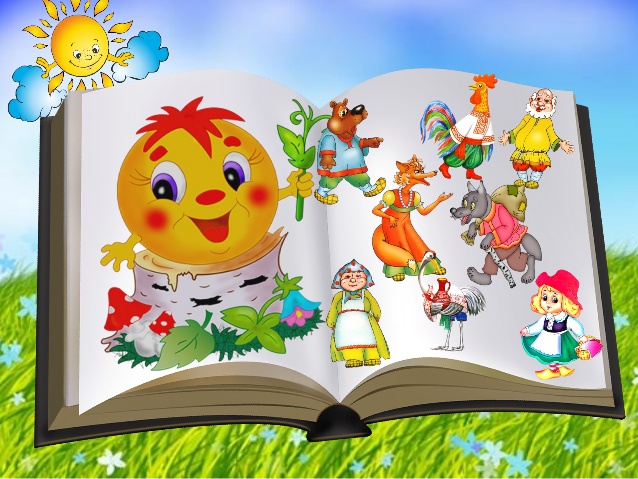 Прислів’я  до казки «Колосок» 

*У світі найкращі руки роботящі. 
*Була б охота – буде ладитись робота.
*Субота – не робота. 
* Не кажи – не вмію ! А кажи – навчусь! 
*Господар перший встає, а останній лягає. 
*Де руки й охота, там скора робота.
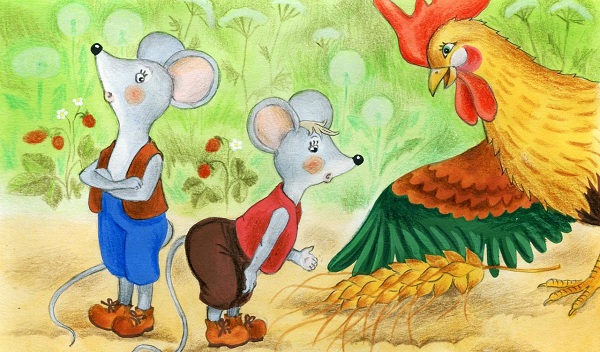 Прислів’я  до казки «Курочка Ряба» 


*Квокче курка, що яйце знесла. 
*Горе та біда – з ким не бува? 
*Не бачивши горя, не взнаєш радості. 
*Одна біда – не біда.
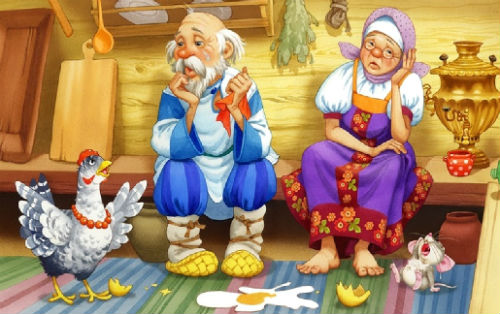 Прислів’я до казки «Рукавичка» 


* Чужий кожух не гріє. 
* Хто на морозі не буває, той лиха не знає. 
* Хоч і тісно, зате затишно. 
* Чуже переступи, та не займи. 
* Не бери, де не поклав.
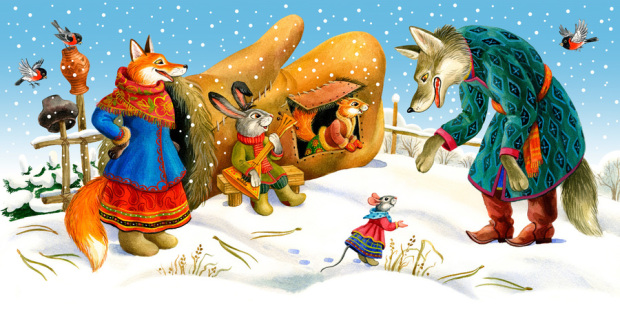 Прислів’я до казки «Лисичка та журавель» 


* Внадився журавель до бабиних конопель. 
* Наварив каші, тепер їж. 
* Їж сама, мила, коли таке зварила. 
* Сама собі зварила, сама собі й поїм. 
* Уміла варити, та не вміла подавати. 
* Видно в глеку молоко, та голова не влізе
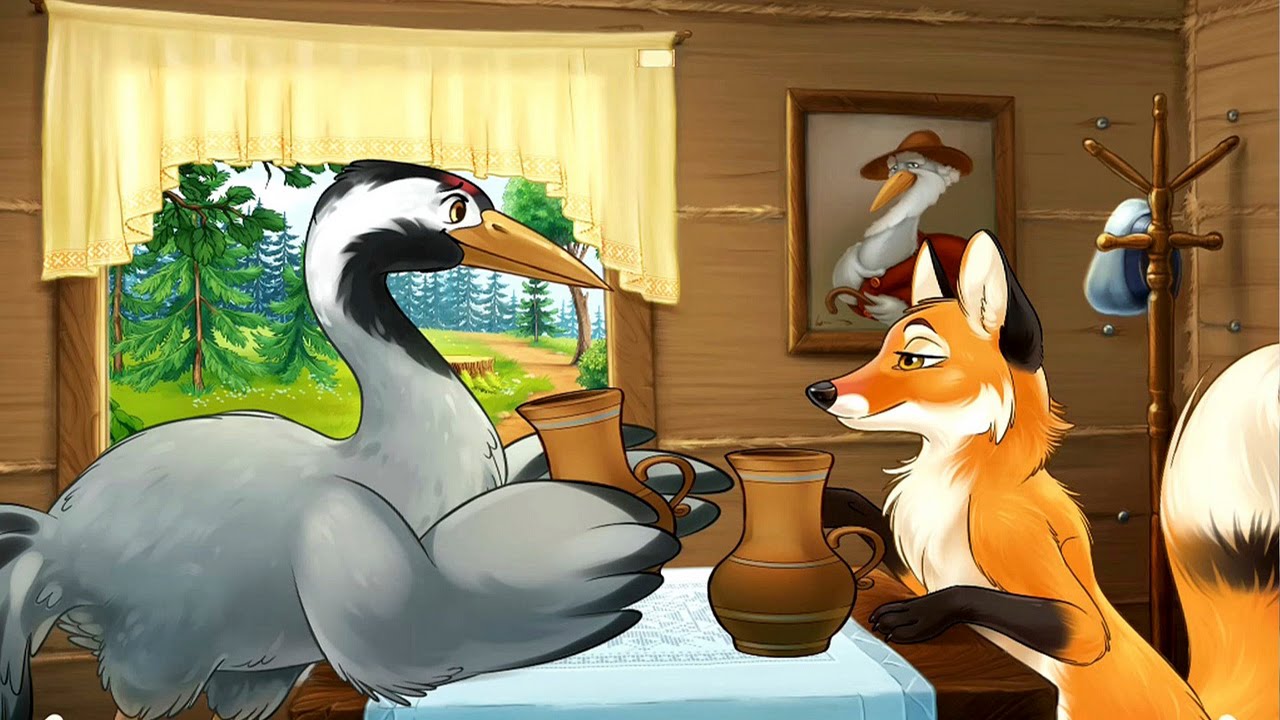 Прислів’я і приказки до казки «Ріпка» 


* Посієш вчасно, збереш рясно. 
* Робота спільна – як пісня весела. 
* За багатий урожай всі сили віддай. 
* Без праці нічого не зробиш. 
* Добре в світі жити, де вміють дружити.
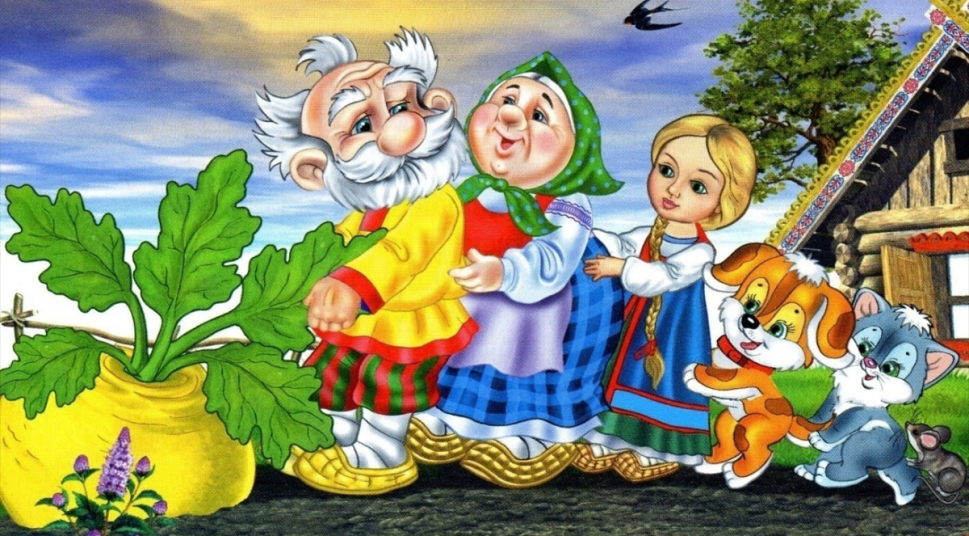 Прислів’я до казки «Колобок» 


*Хитрого лиса не виведеш з лісу. 
*Коли не знаєш дороги, не виходь з дому. 
*Краще погана дорога, ніж поганий супутник 
*В очі лисицею, а за очі вовчицею. 
*Говорить, як лисиця, а за пазухою камінь тримає.
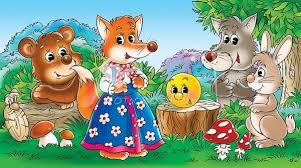 Прислів’я про книги


 *Хто більше читає, той більше знає.
 *Книжка-маленьке віконце, а через нього весь світ видно.
 *Книга вчить, як на світі жить.
 *Книга-джерело знань.
 *Людина без книги, як криниця без води.
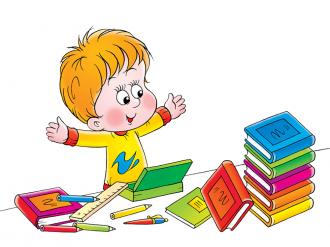